Title
Author Name1, Co -Author Name(s)2

Author details and  affiliation
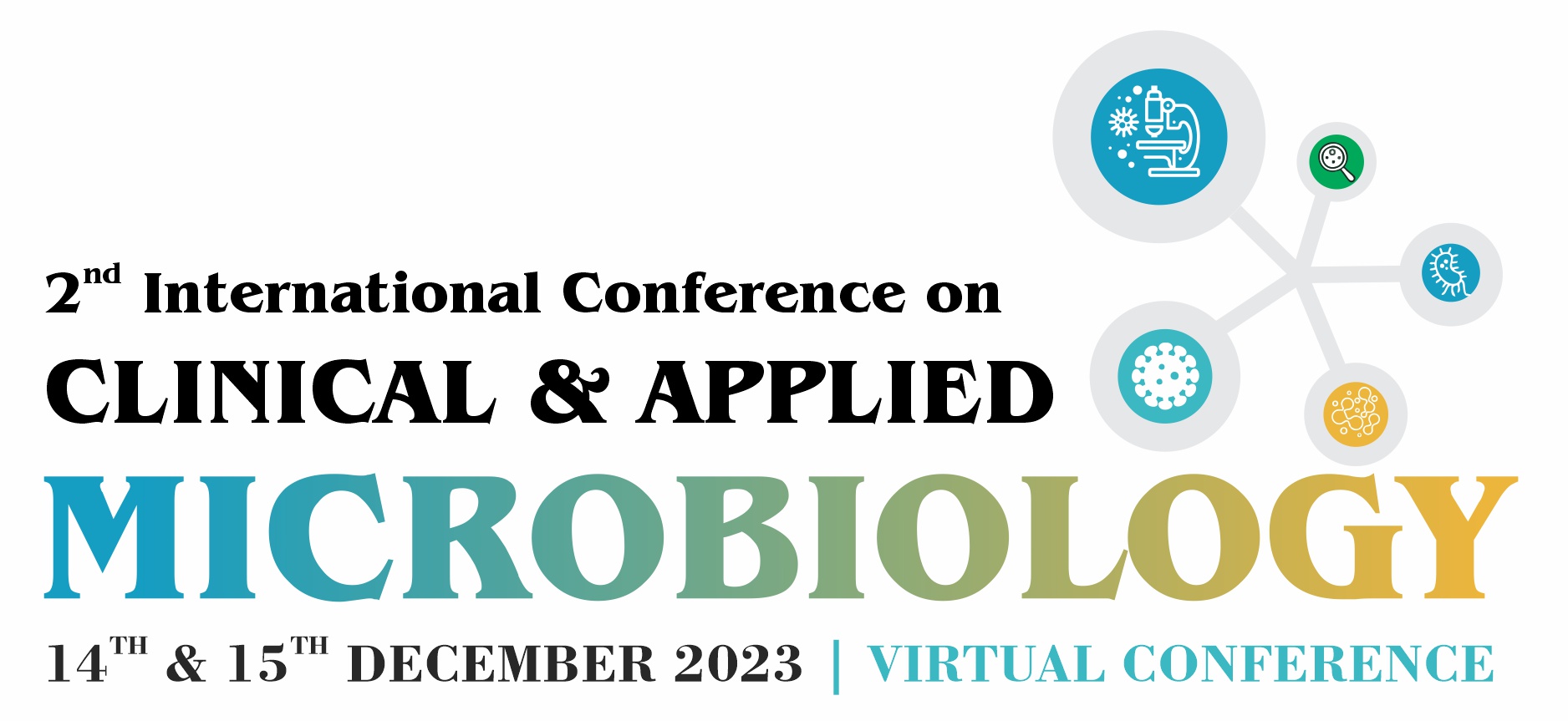 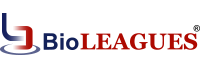 Your University/ Organization logo
Introduction                                                    Need for the study
Materials and Methods                                     Results & Discussion
Summary & Conclusion                          Acknowledgments  &  References
Presented at 2nd ICCAM 2023 on 14th & 15th of December, 2023